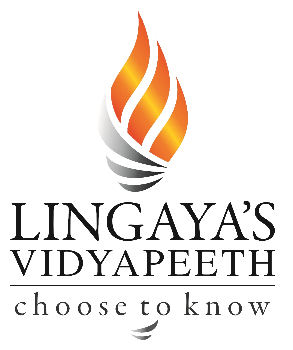 BUILDING  ESTIMATION
Presented by :
Ar. Vivek Painuli
INTRODUCTION
In various engineering works it is required beforehand to know the probable  cost of construction which is known as the estimated cost. If money available  is less than the estimated cost, then attempts have to be made to reduce the  cost by changing the specification or by reducing the work.
The subject matter of estimation is simple but knowledge of drawing of  structures requires special skills like AUTOCAD, STAAD PRO, etc. One  who understands the drawing can find out dimensions such as length,  breadth, height, etc.
Following requirements are necessary for preparing estimate-
Drawings like plan, elevation and sections of important points like beam,  staircase, footing, and column.
Detailed specification of workmanship and properties of materials.
Standard schedule of rates for the current year.
The complete work is divided into various items of work such as earthwork  concreting, brickwork, reinforced concrete, plastering etc. The details of  measurements are taken from drawings and entered in respective columns  of prescribed proforma.
For calculating the cost of the building structure, the rates of materials are  derived from Standard Schedule Rates which comprises of the prices of  list of items in a tabular form.
Also, LumpSum items in estimate are included in the estimate-

Water supply and sanitary arrangements.
Electrical installation like meter, motor, etc.
Architectural features.
Contingencies and unforeseen items.
TYPES OF ESTIMATE
Following are the different types of estimation-

Preliminary estimate or Approximate estimate or Abstract Estimate  or Rough Cost Estimate
Detailed Estimate or Item Rate Estimate
Plinth Area Estimate
Cube Rate Estimate or Cubical Content Estimate
Approximate Quantity Method Estimate
Revised Estimate
Supplementary Estimate
Supplementary and Revised Estimate
Annual Repair or Maintenance Estimate
OBJECTIVE
Required Quantity of Materials
Cost of Materials
Finding cost of various works like Brickwork, RCC, Reinforcement, etc.
METHODOLOGY
Mensuration Method- This method of measuring lengths, areas,  volumes using mensuration in its meaning is to measure, is widely  used where geometrical figures are thoughtful and where one has to  determine various physical quantities such as area, volume, length,  etc. In estimation it is a common practice to use mensuration method  to calculate quantities of items.
Centre Line Method- This method consists to find out total length of  centre line of walls. Brickwork has been  found out by this method in  this project.
Engineering Method- With this technique, the system being costed is  broken down into low level components each of which is costed  separately for  direct labour, other costs and direct material.
PROBLEM STATEMENT
To perform Double Storeyed Building Estimation and to calculate the  cost of building structure from a given Plan, Elevation and Cross  section of elements present in the building.
Salient features:
Utility of building: Residential
complex
No of stories: G+1
No of staircases: 5
No of lifts: 1
Type of construction: R.C.C framed  structure
Types of walls: brick wall
Height of plinth: 0.76 m
Geometric details:
Ground floor: 3.3 m
Floor to floor height: 3.3 m.
Depth of foundation: 1.68 m.
Clear Cover: 40 mm in Column, 50 mm in Footing, 25 mm in Beam  and 15 mm in Slab

Materials:
Concrete grade: All Concrete Mix M20 (1:1.5:3) unless otherwise  specified
All steel grades: Fe 500 grade
Bearing Capacity of soil: 18 M.T./m2


All Dimensions in the Drawings are in Feet and Inches.
PLAN OF
GROUND FLOOR
FIRST FLOOR
TERRACE FLOOR


& ELEVATION
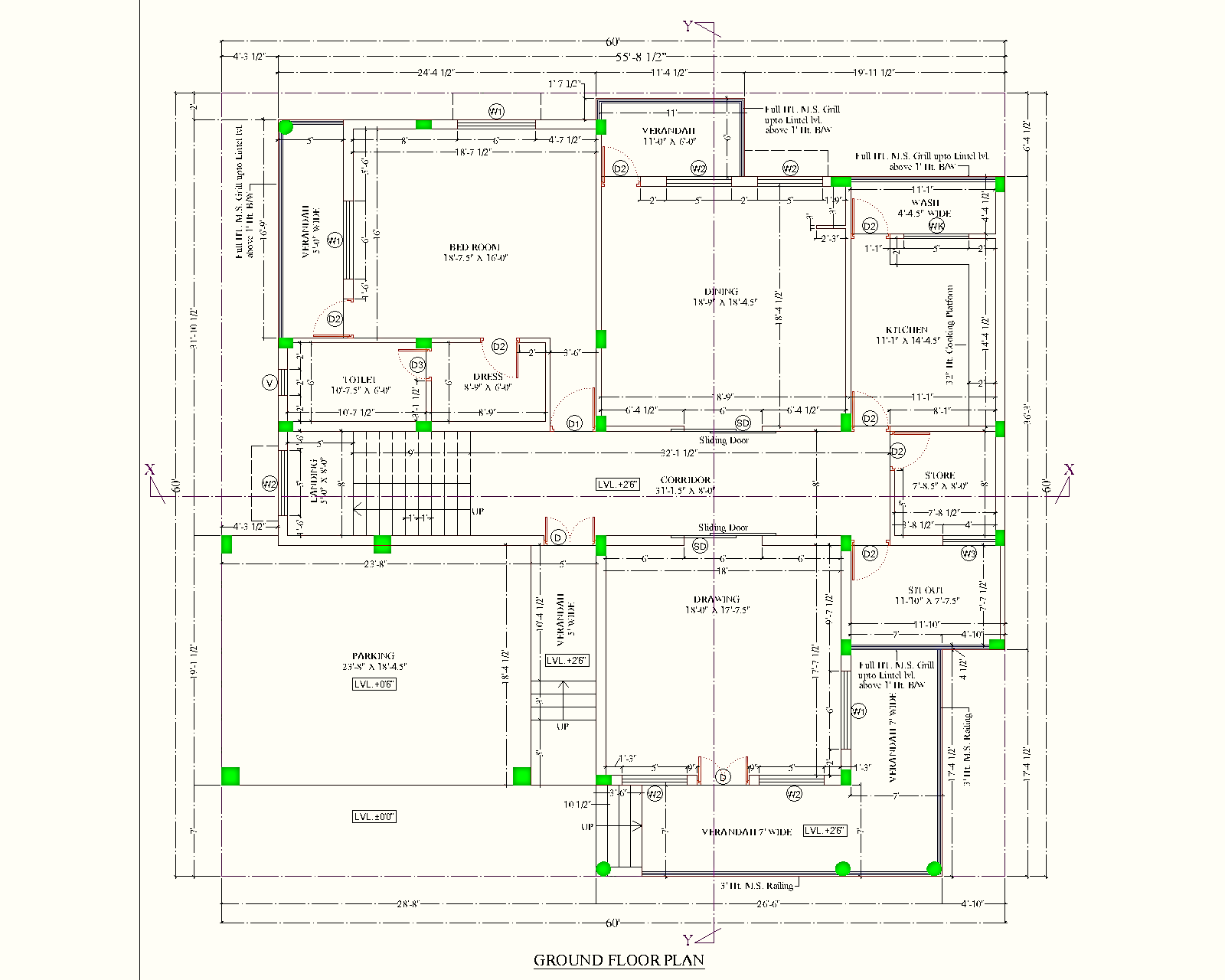 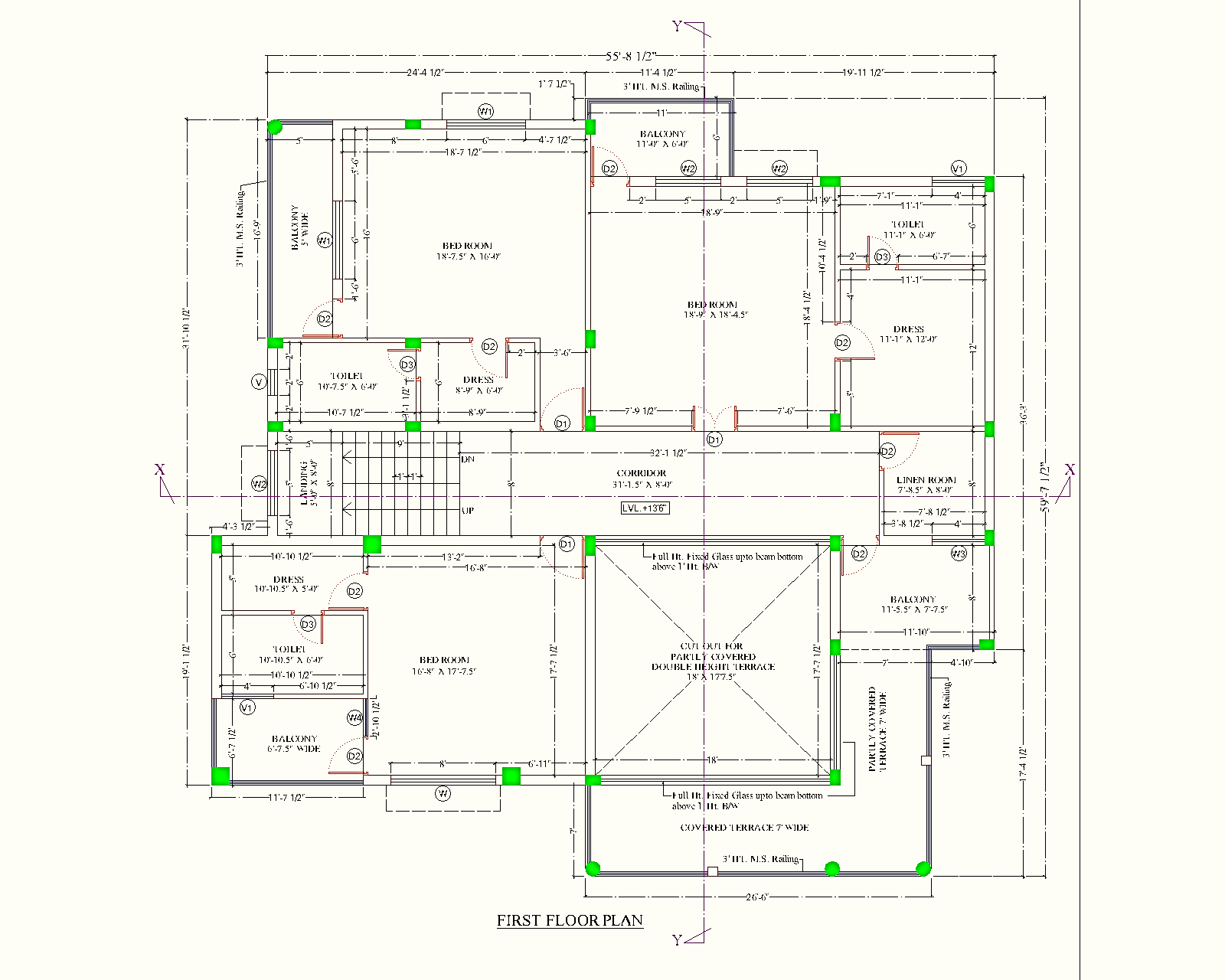 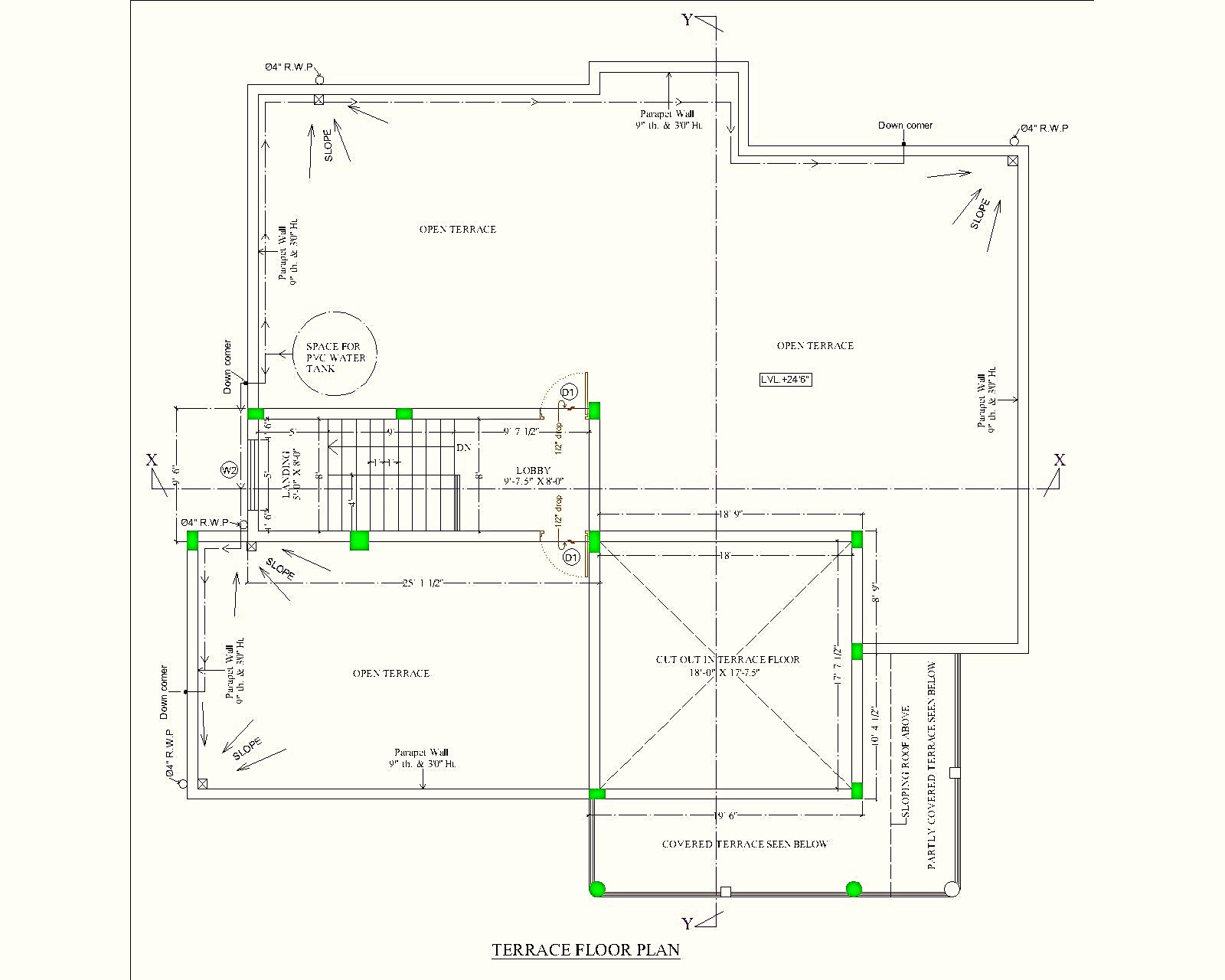 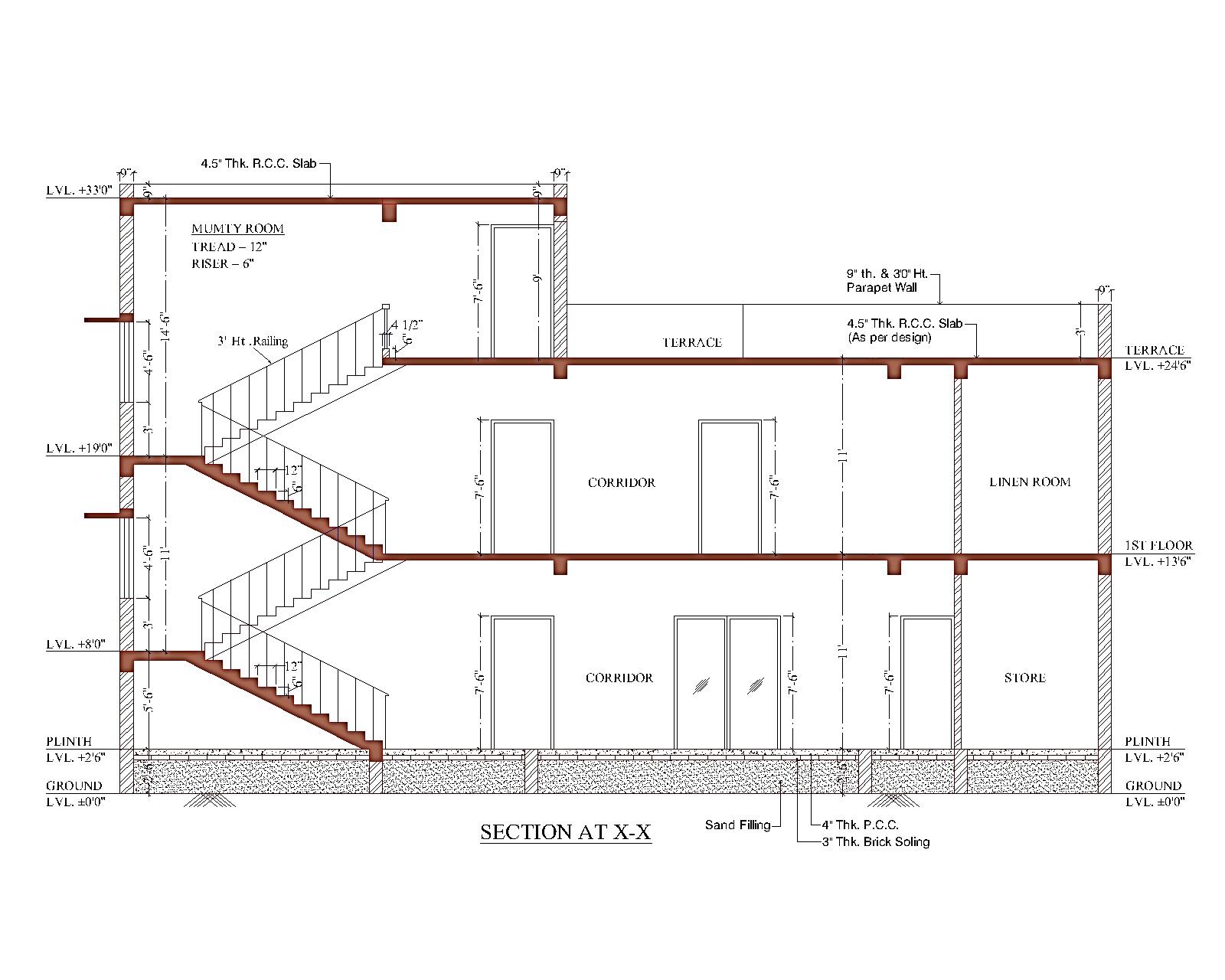 GENERAL ABSTRACT OF THE  ESTIMATE OF PROPOSED (G+1)  RESIDENTIAL BUILDING
(Rupees Sixty Five Lakh Ninety Two Thousand Three Hundred Fifty One Only)
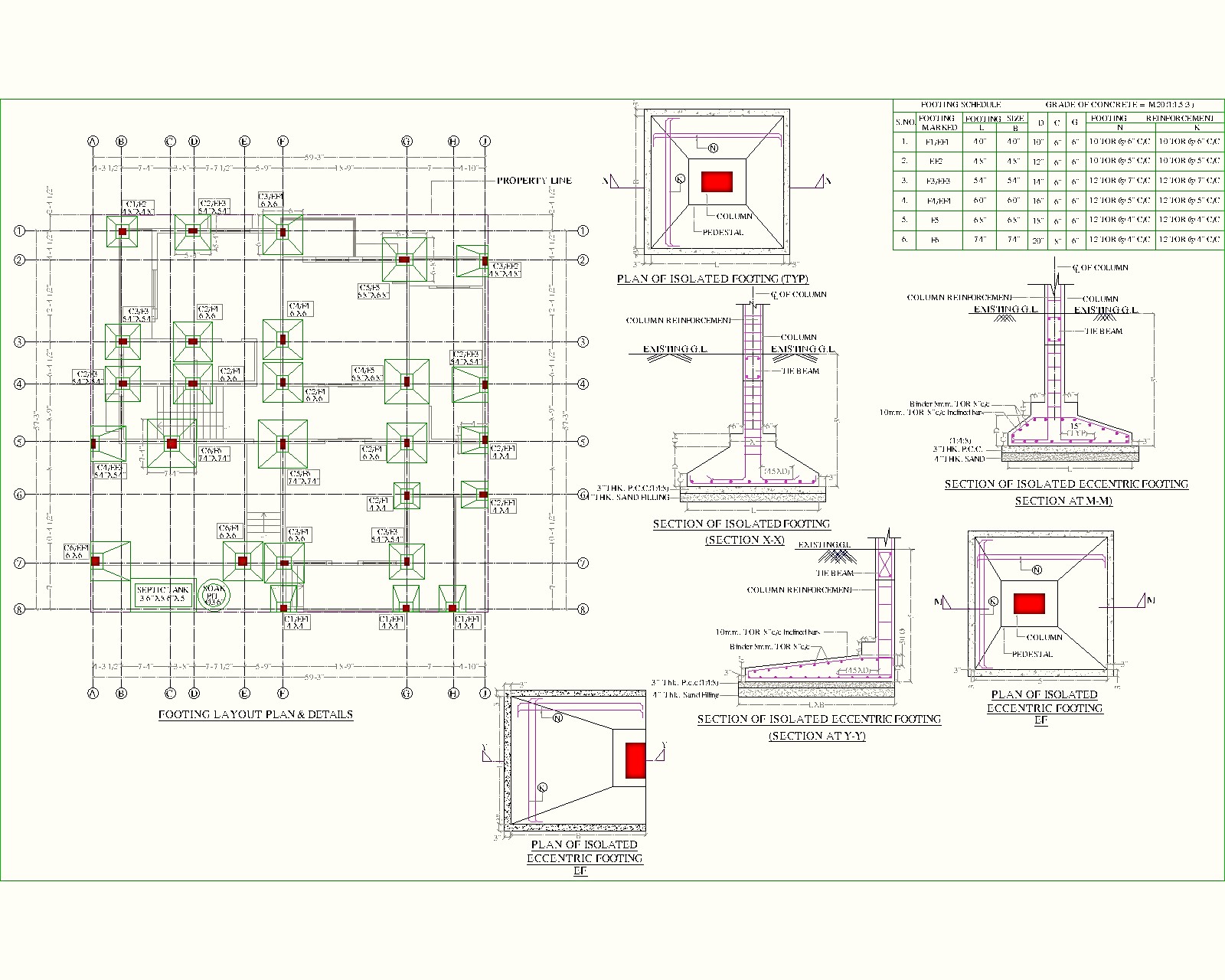 FOOTING
FOOTING F1
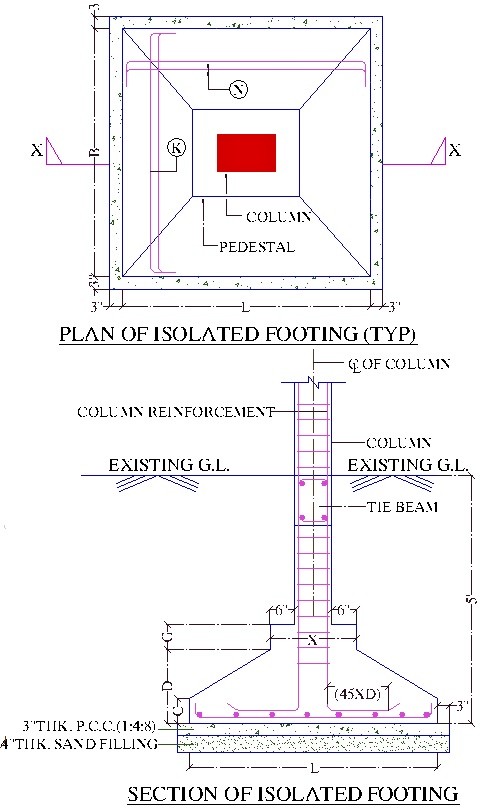 TOTAL QUANTITY IN FOUNDATION